HMS Vision of Learning
Inquiry Based
Learning
21st Century L & I:
Critical Thinking
Creativity
Communication
Collaboration
Strategy Integration
&
Formative Assessment
Interdisciplinary Concepts
Global Trends
&
Events
21st Century Paradigm
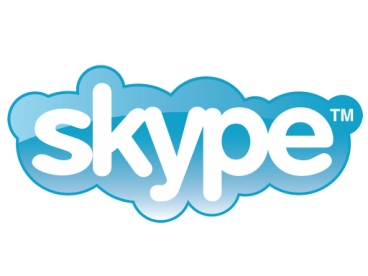 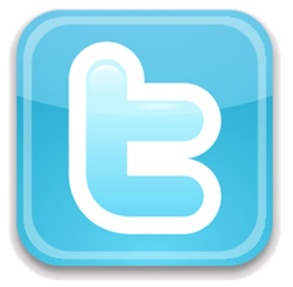 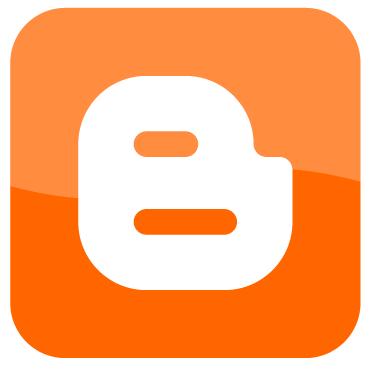 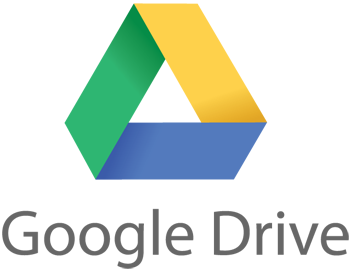 Collaboration
Communication
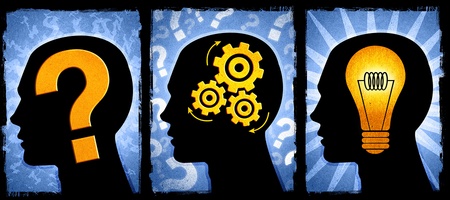 Critical Thinking
&
Creativity
HMS Highlights
Family Math Night
First Lego League
Google Chrome Paperless Classroom
Hispanic Heritage Program
Select Chorus Winter Concert Preview
Family Math Night
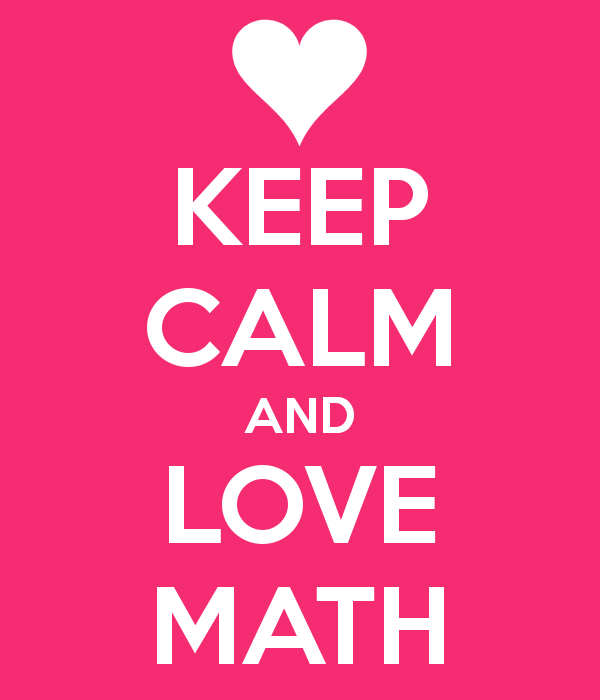 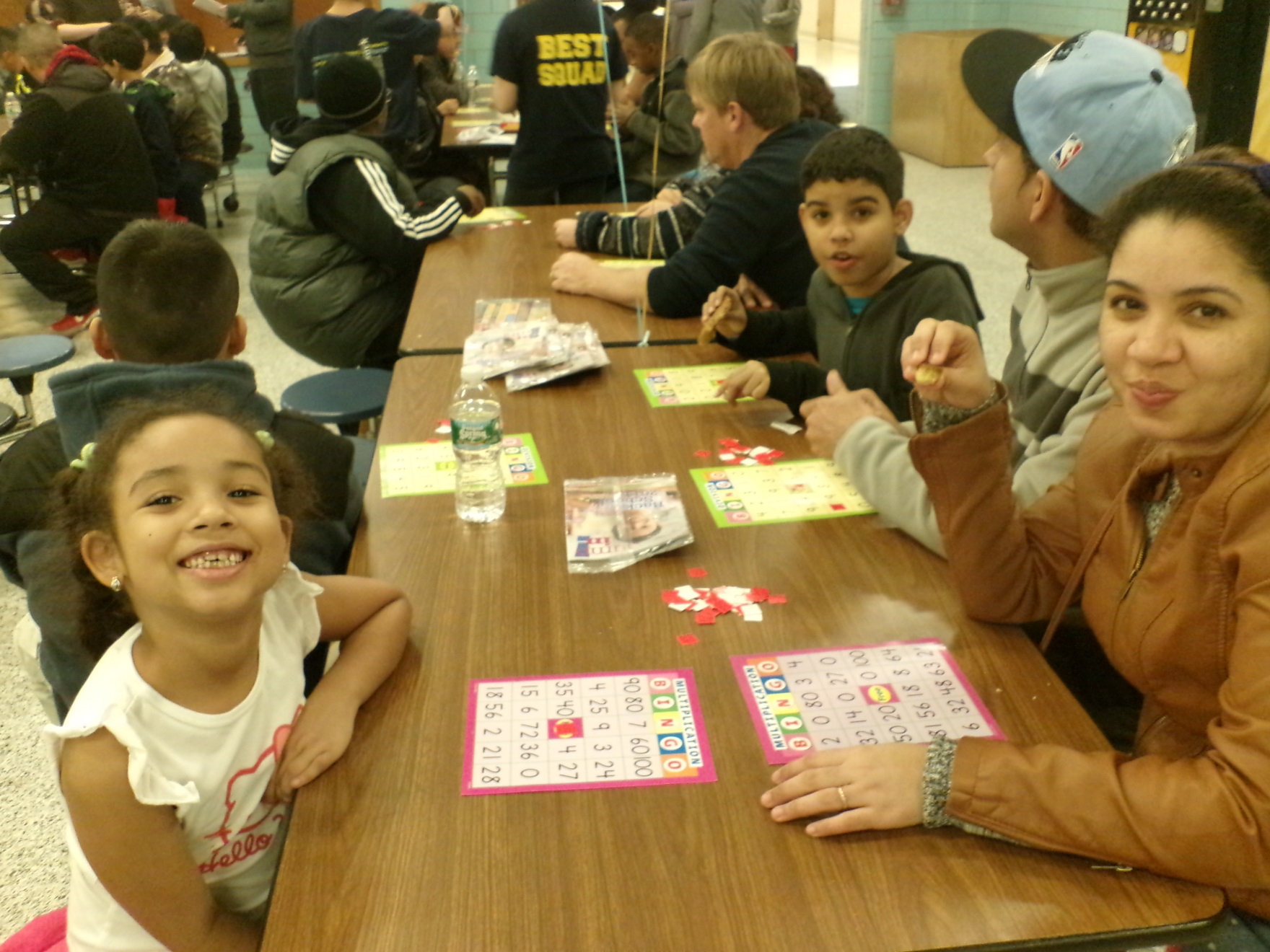 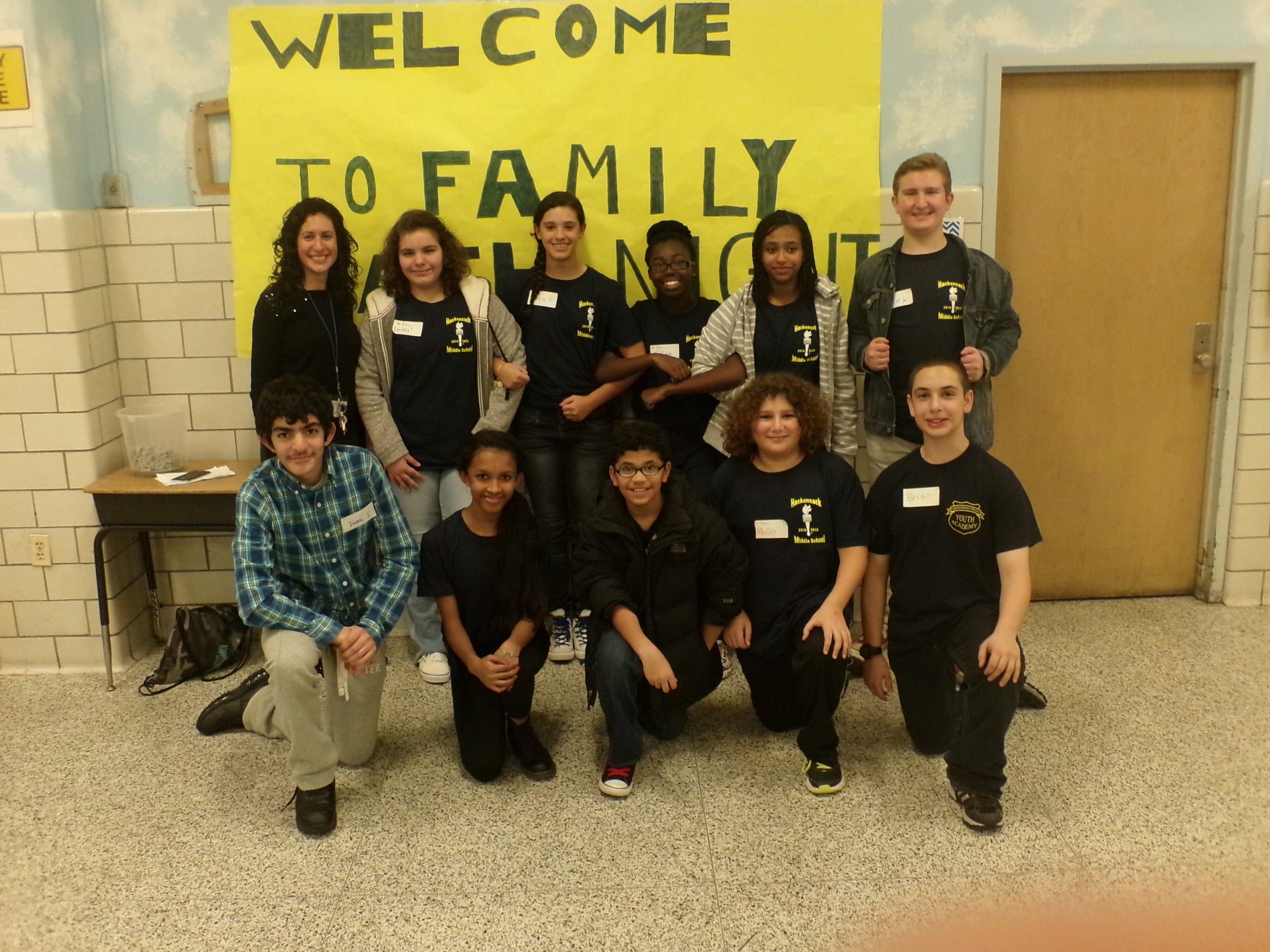 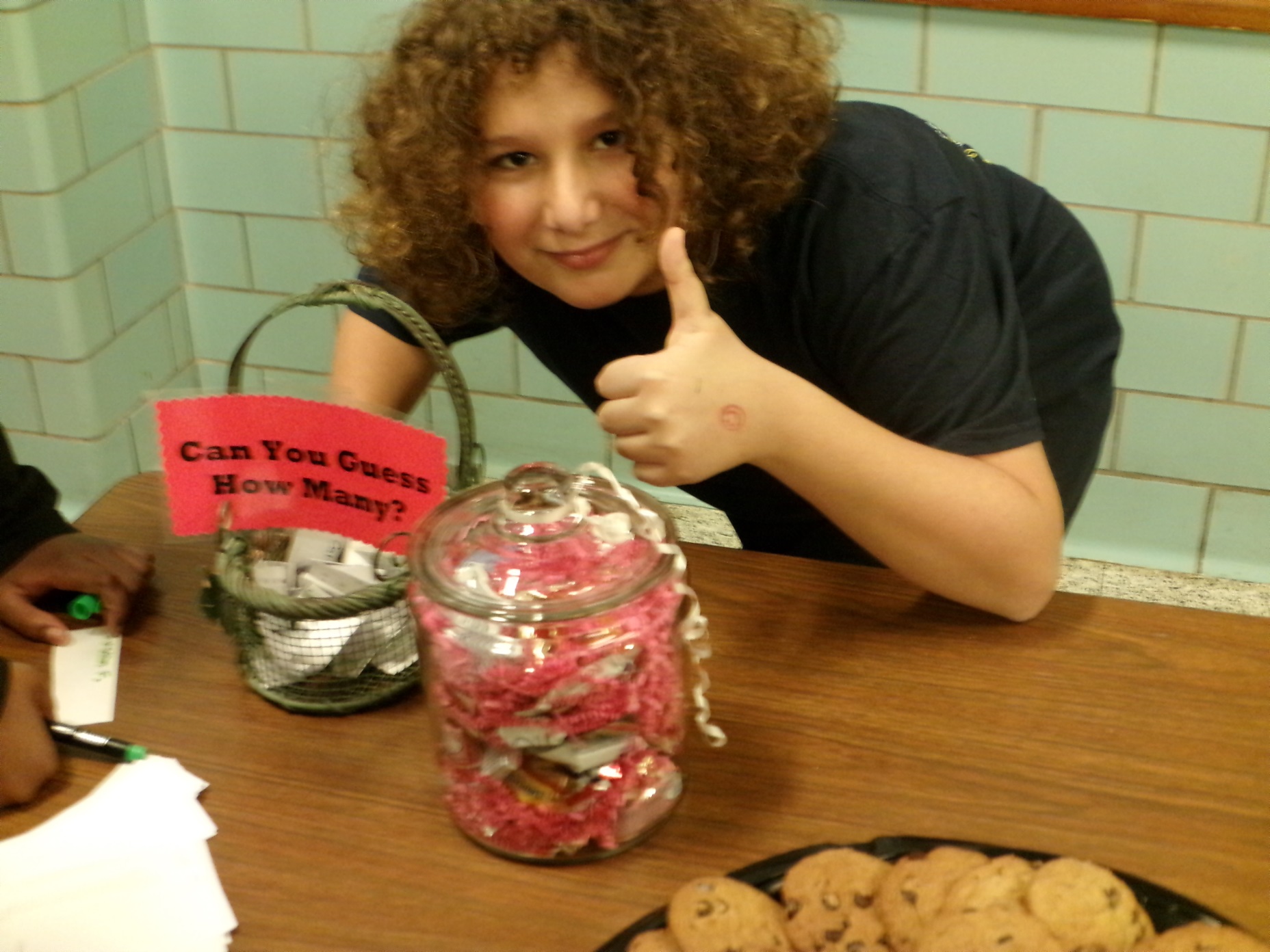 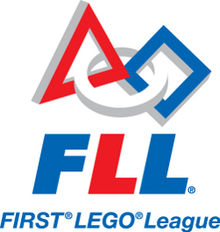 First Lego League Competition
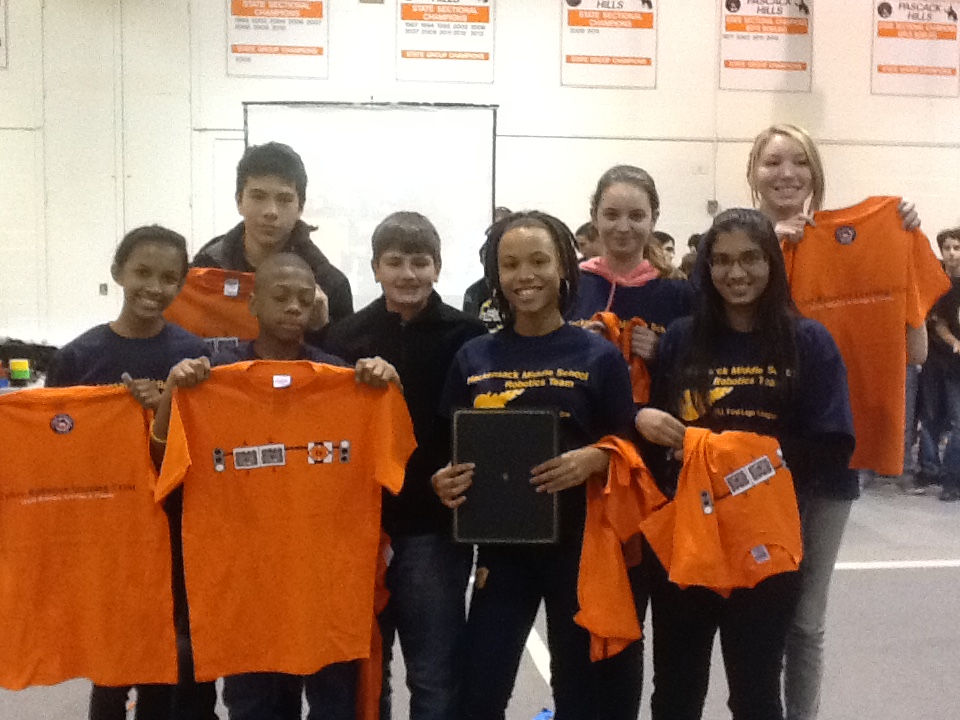 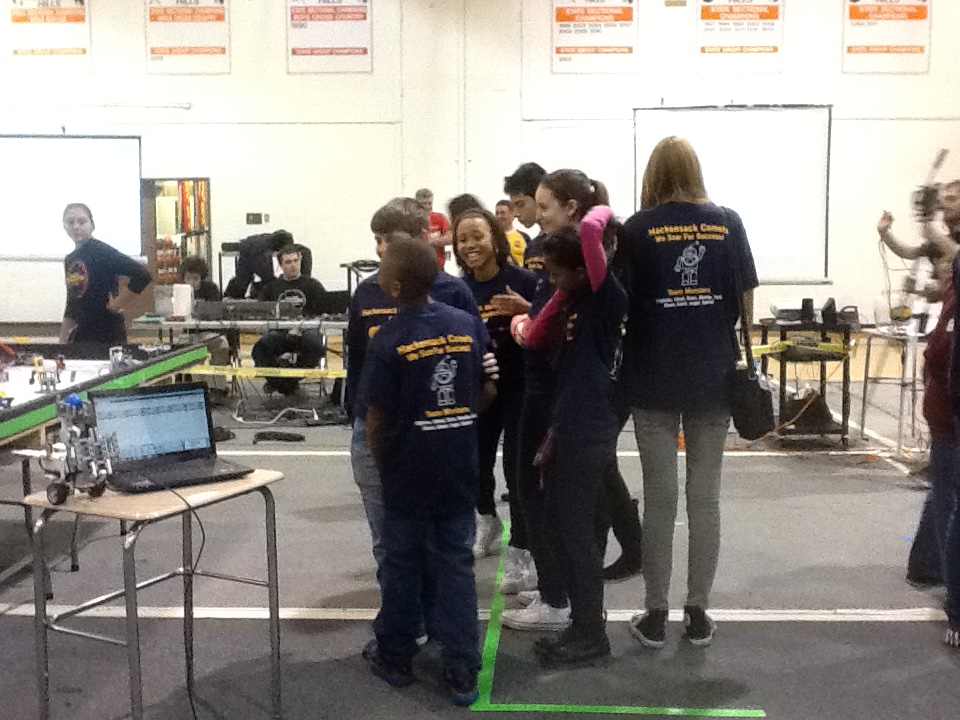 Google Chrome Paperless Classroom
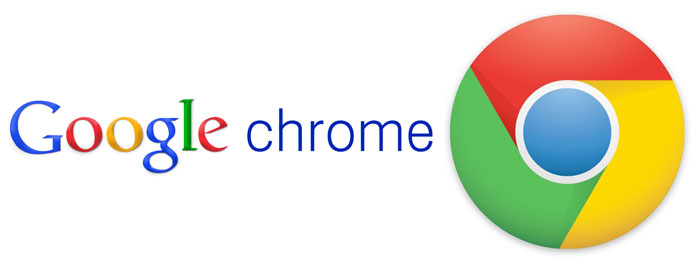 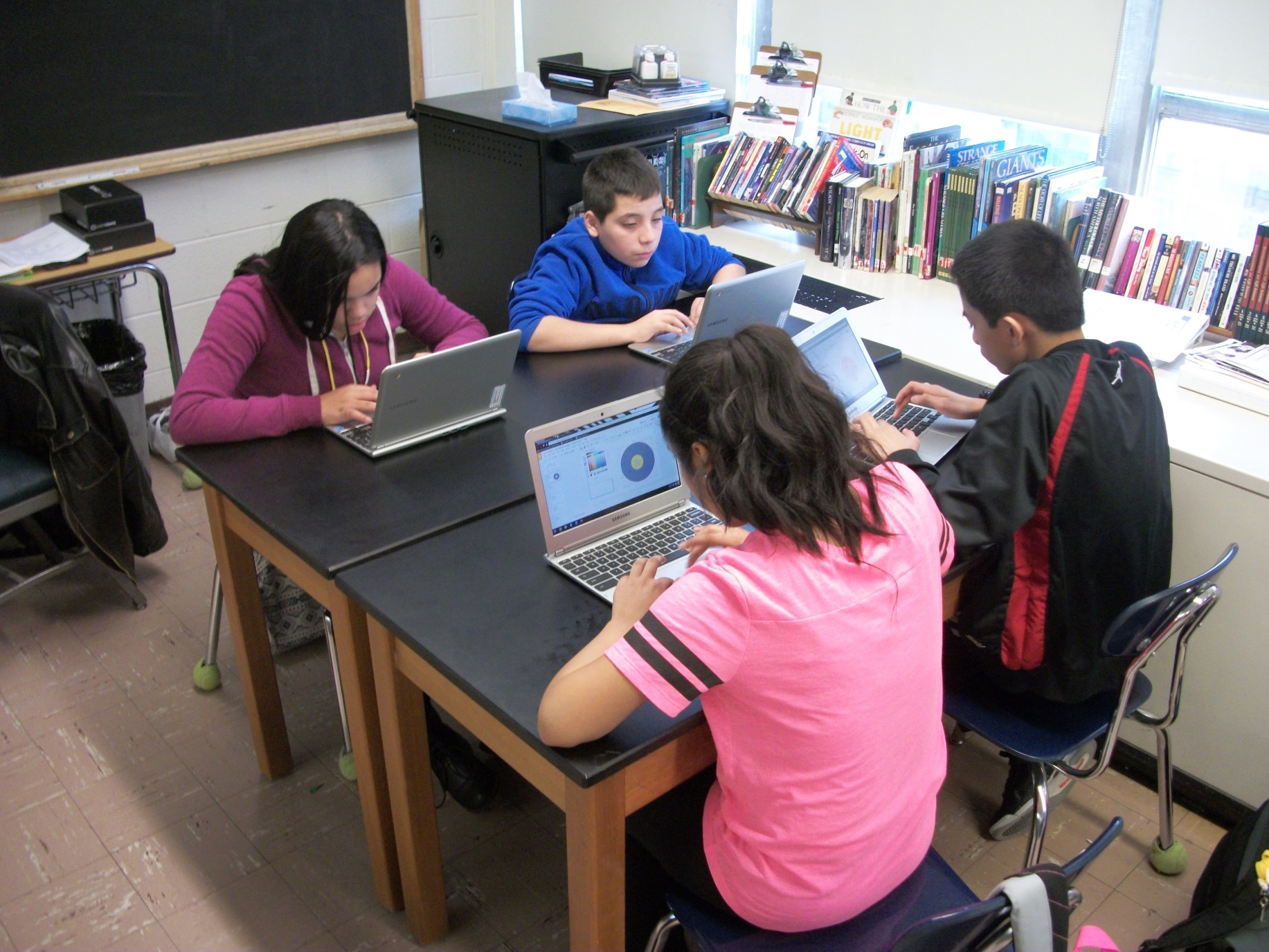 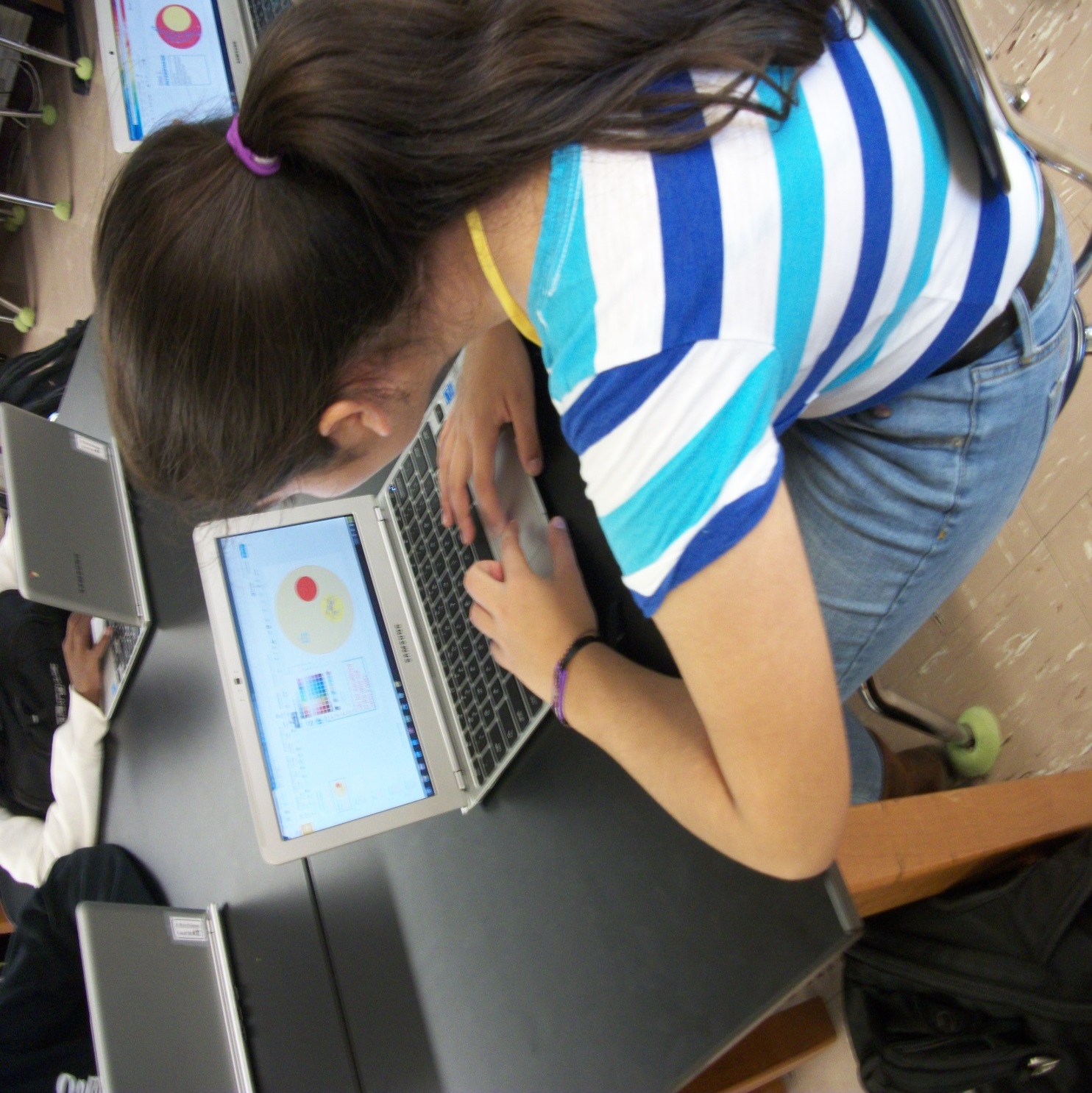 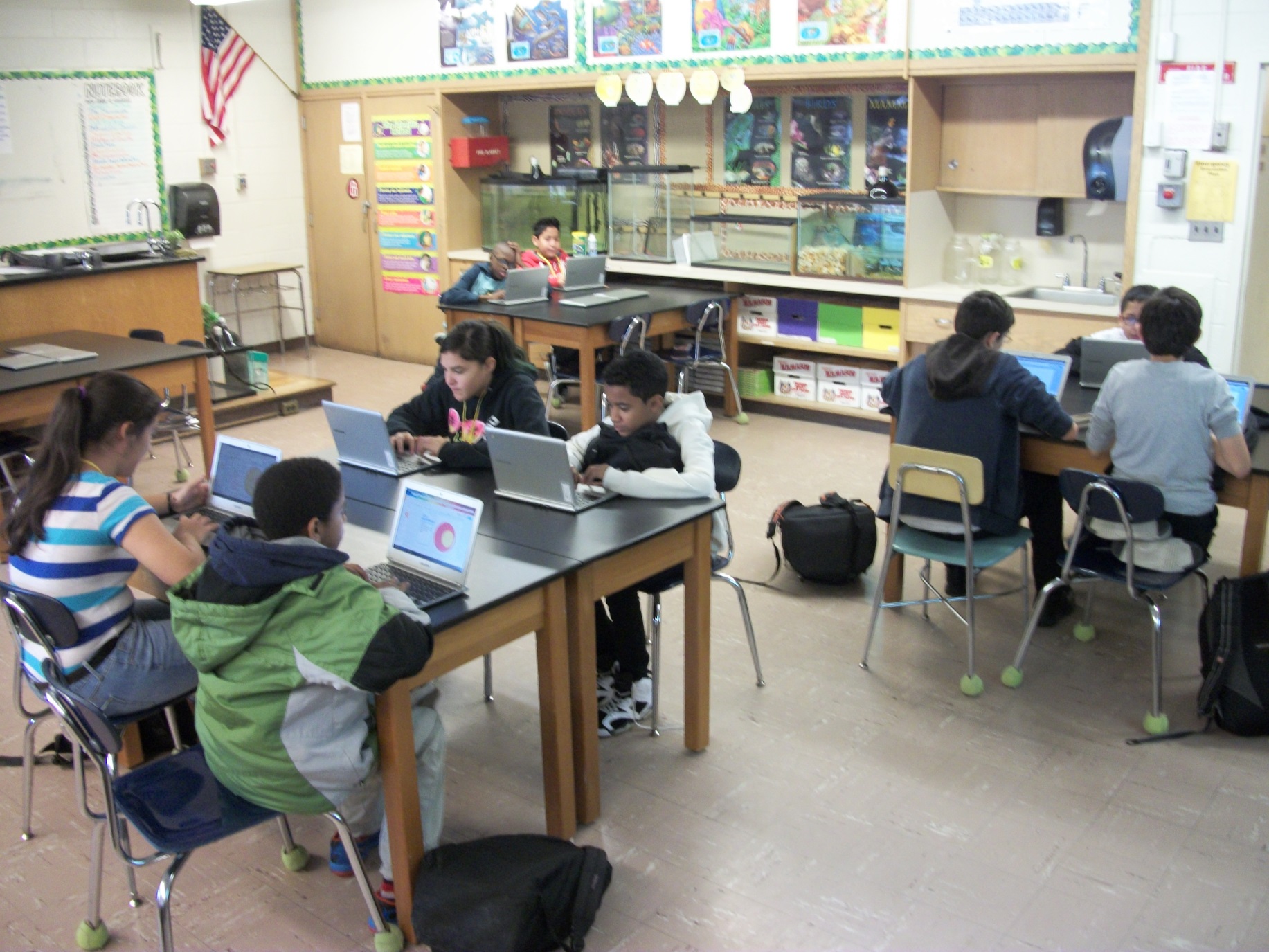 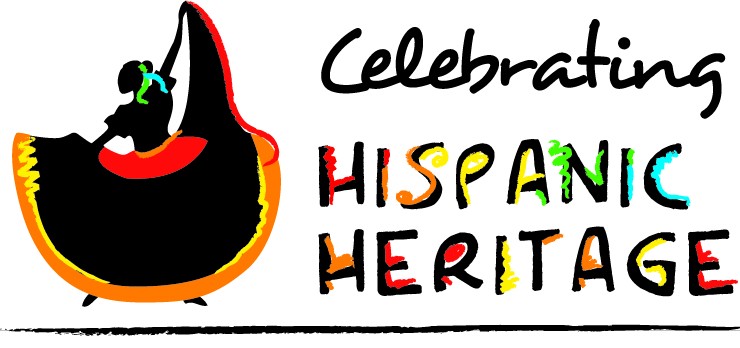 Hispanic Heritage Program
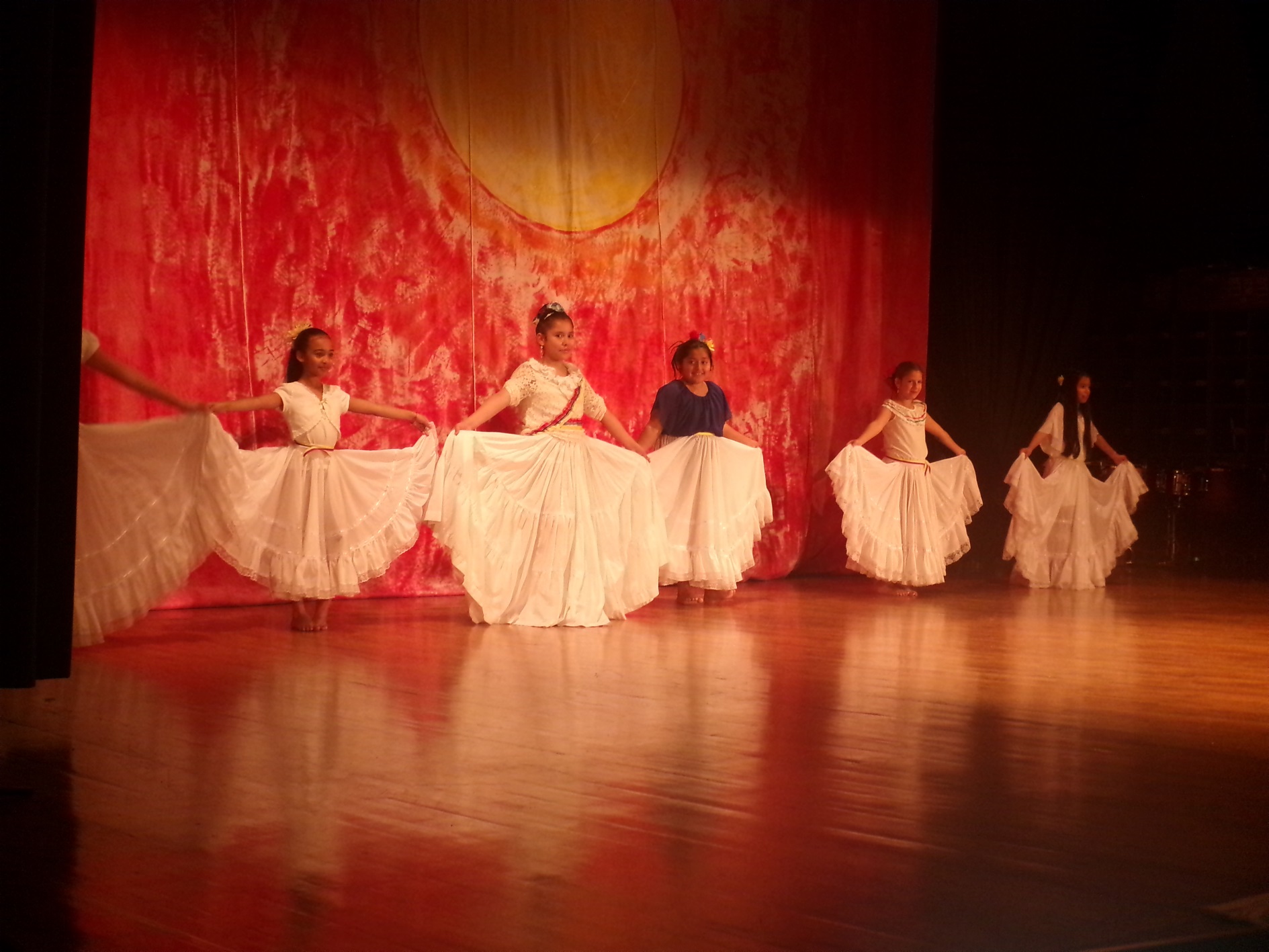 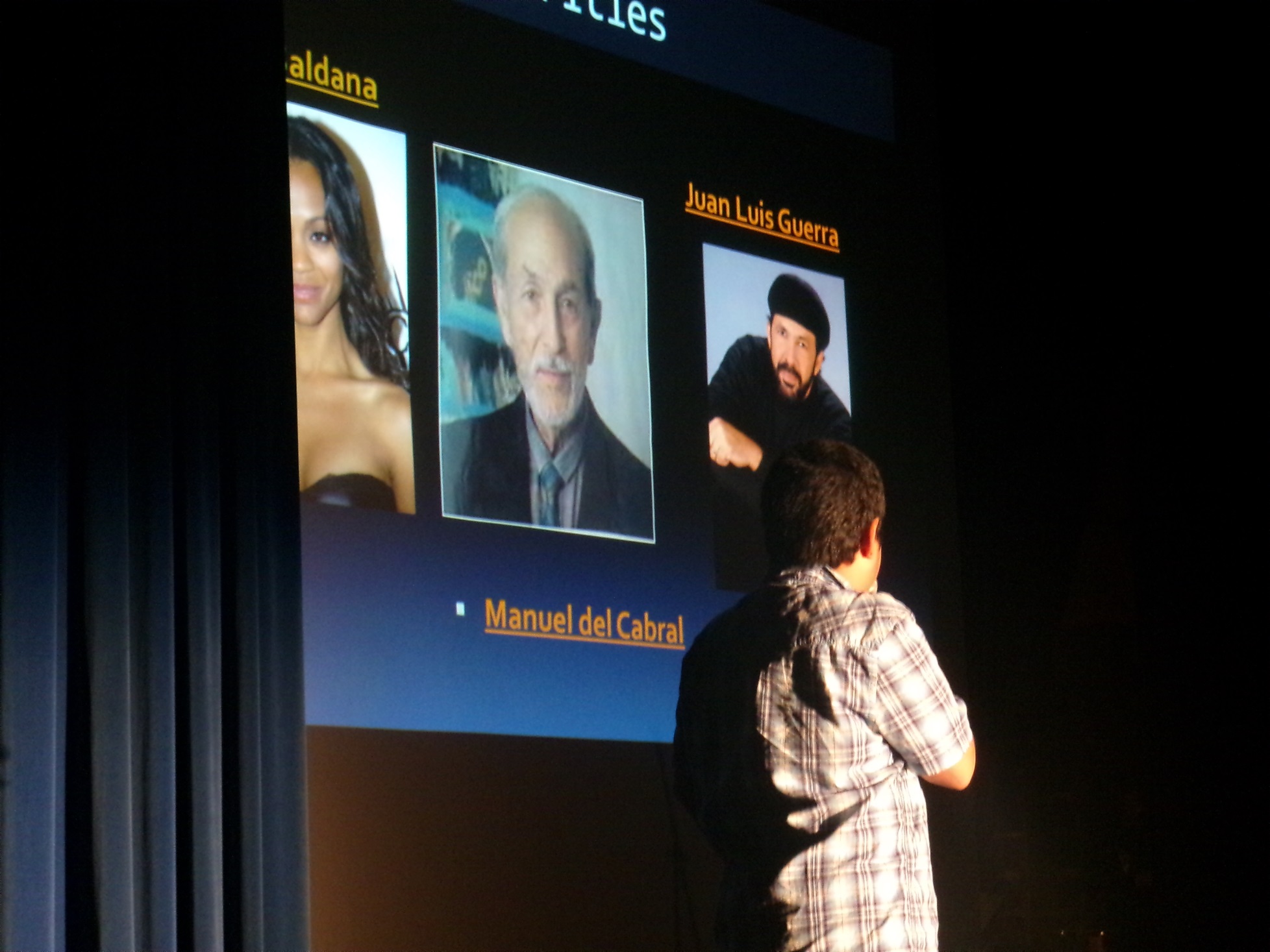 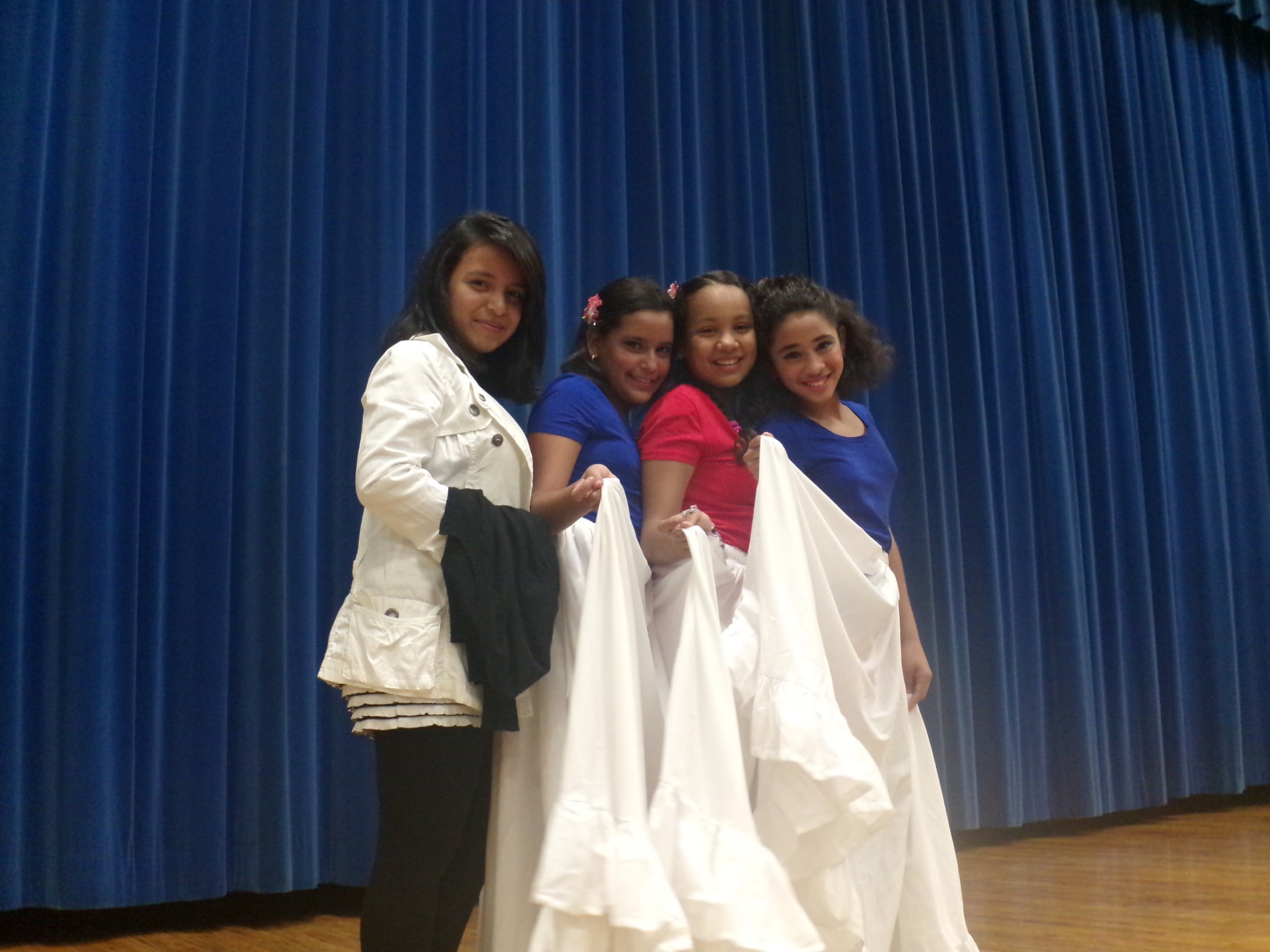 HMS Select Chorus:Winter Concert Preview
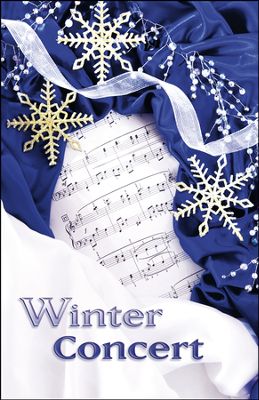